3D CAD
What you need to know…
Main areas of CAD
Modelling Techniques
Modelling Edits
Assembly
Materials &Environment
Use of Models
File Types

Basic Terms
Modelling Techniques
Modelling Techniques Challenge
All of the modelling techniques required of an Adv Higher student have been used to create this Spaceship. Identify where they have been used.
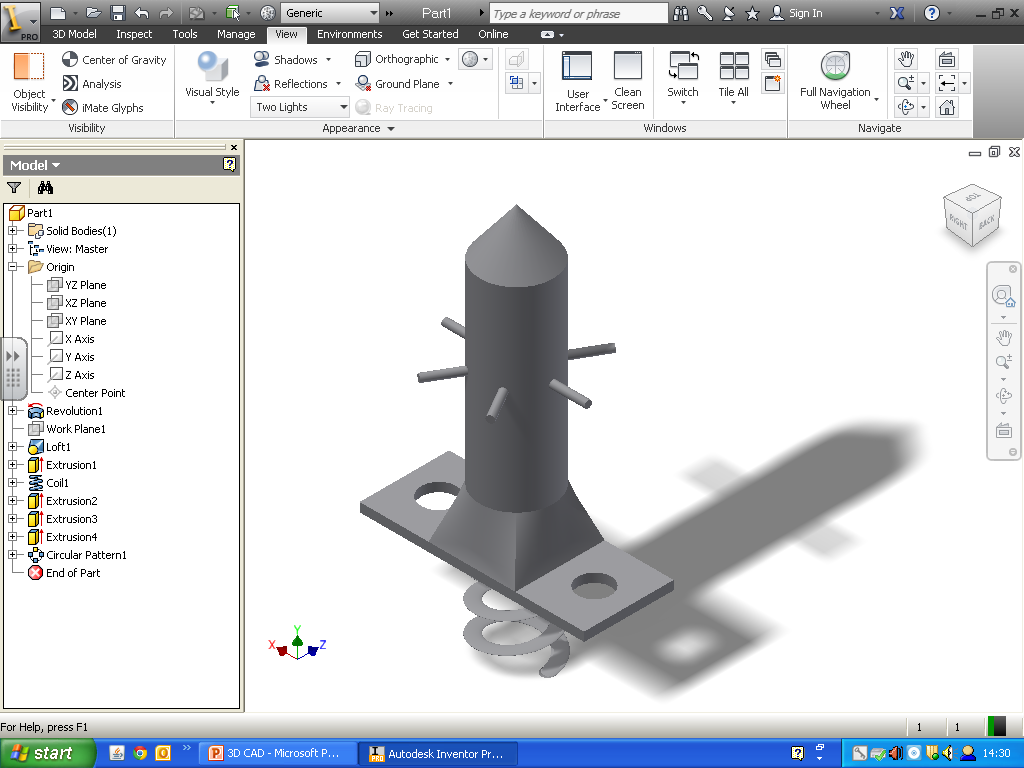 Modelling Techniques Challenge
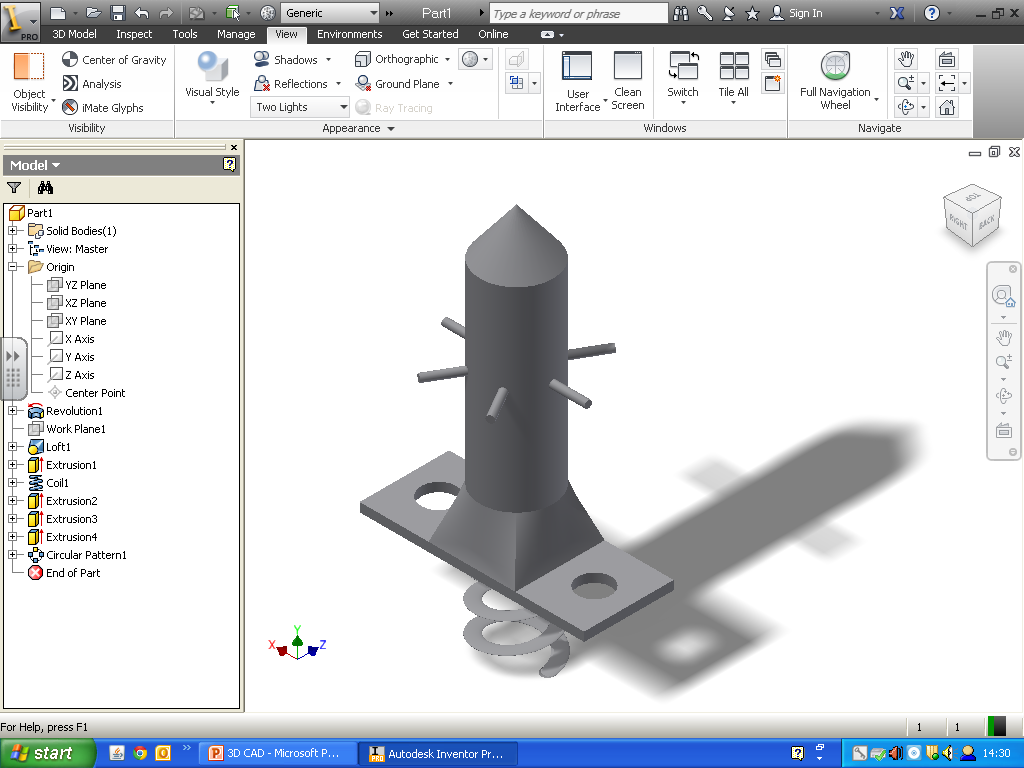 Modelling Techniques Challenge Answers
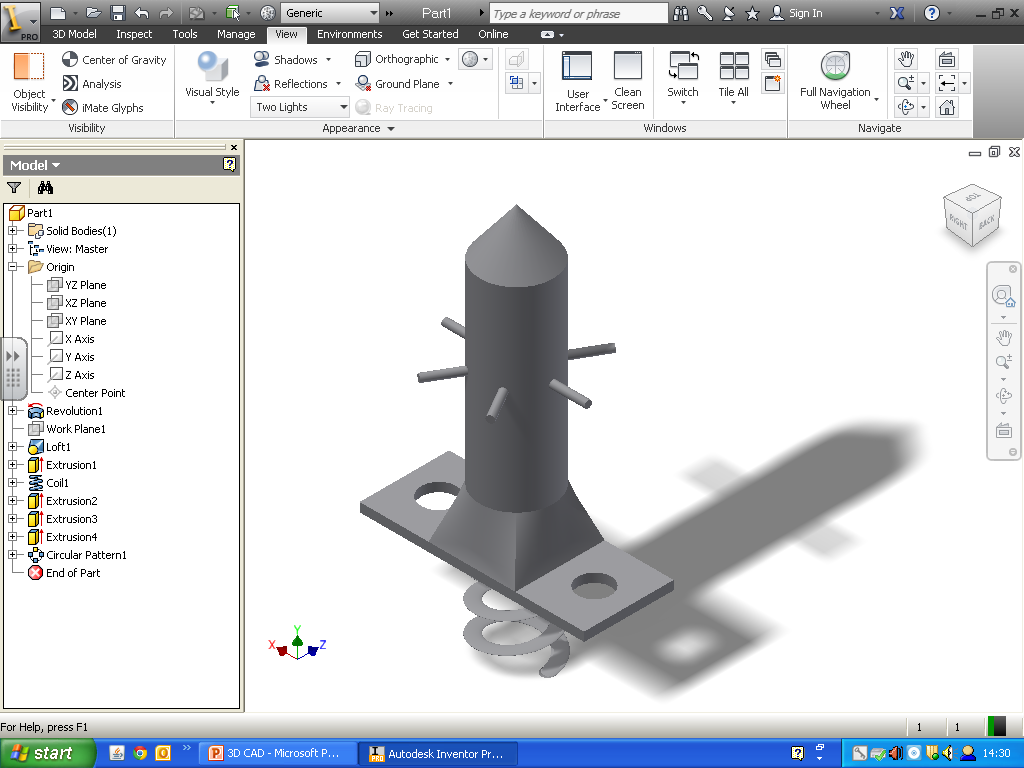 Revolve
Extrude Union
Extrude Subtract
Loft
Helix
Modelling Edits
Modelling Edits Challenge
Use Modelling to create the following objects in Inventor.
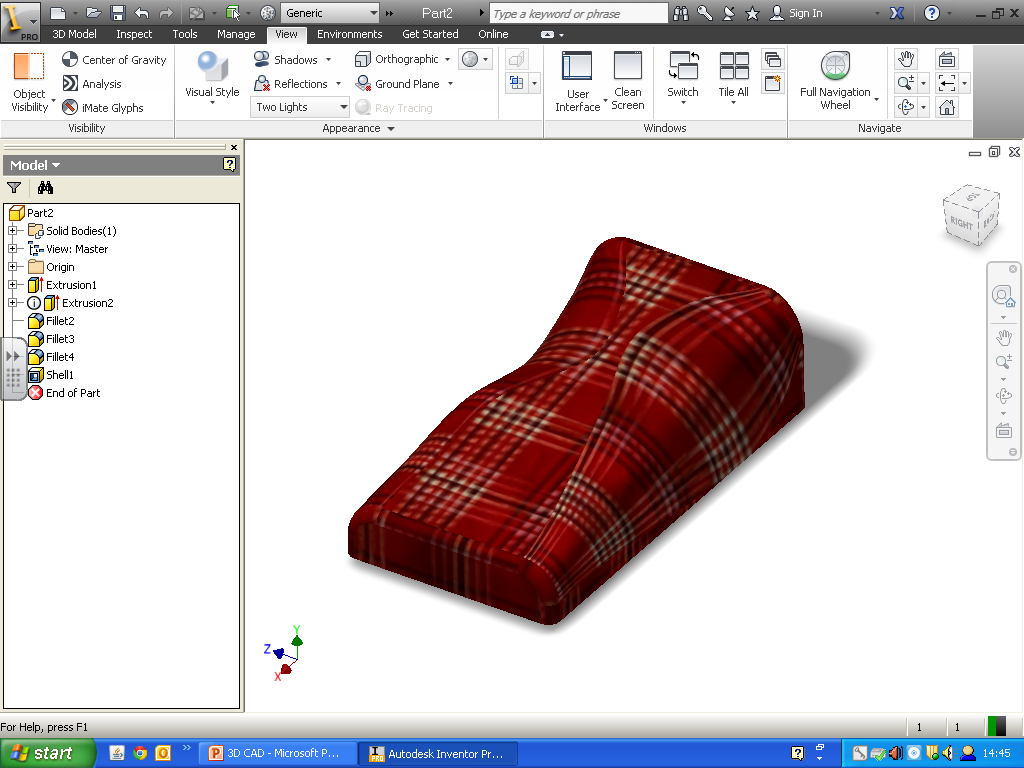 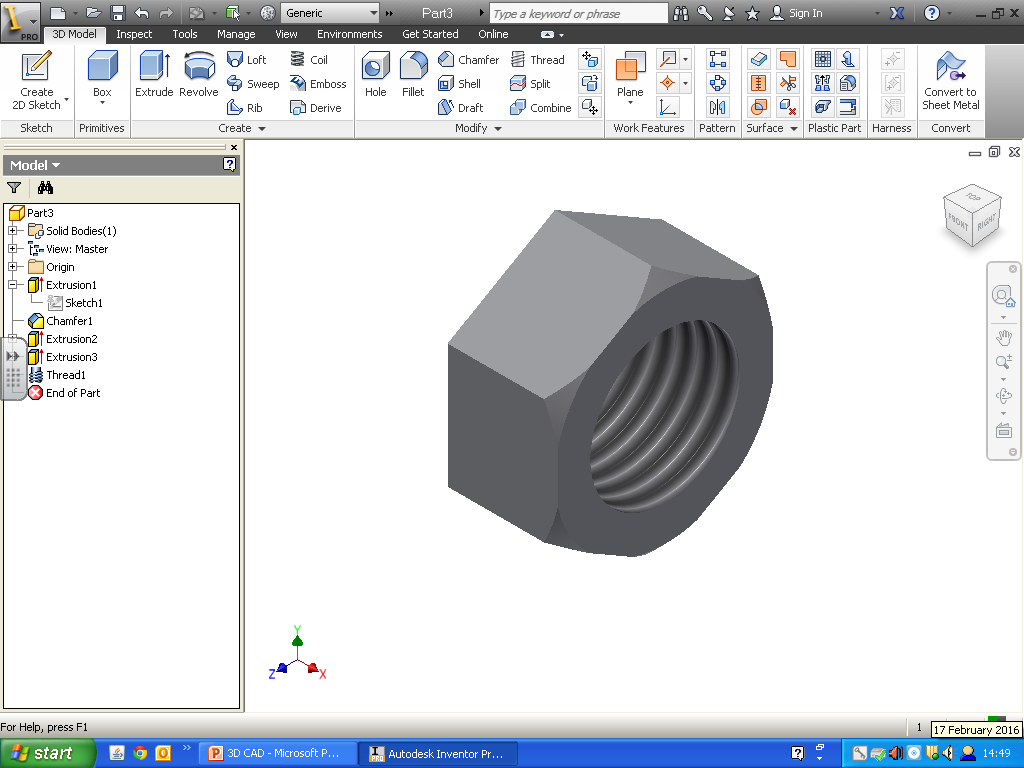 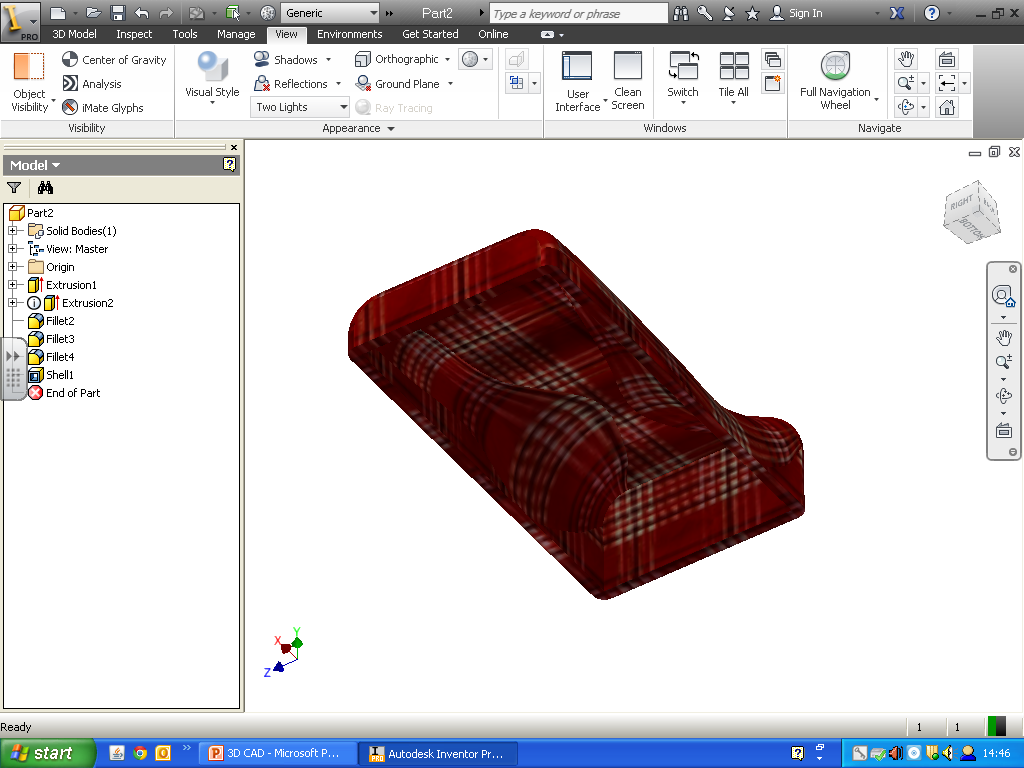 Assembly
Assembly Challenge
Using the components in the file.  Assemble the shelving unit and provide a detailed modelling story board using the correct constraining methods.








Shared > Design & Tech > Adv Higher > Assembly Modelling Exercises
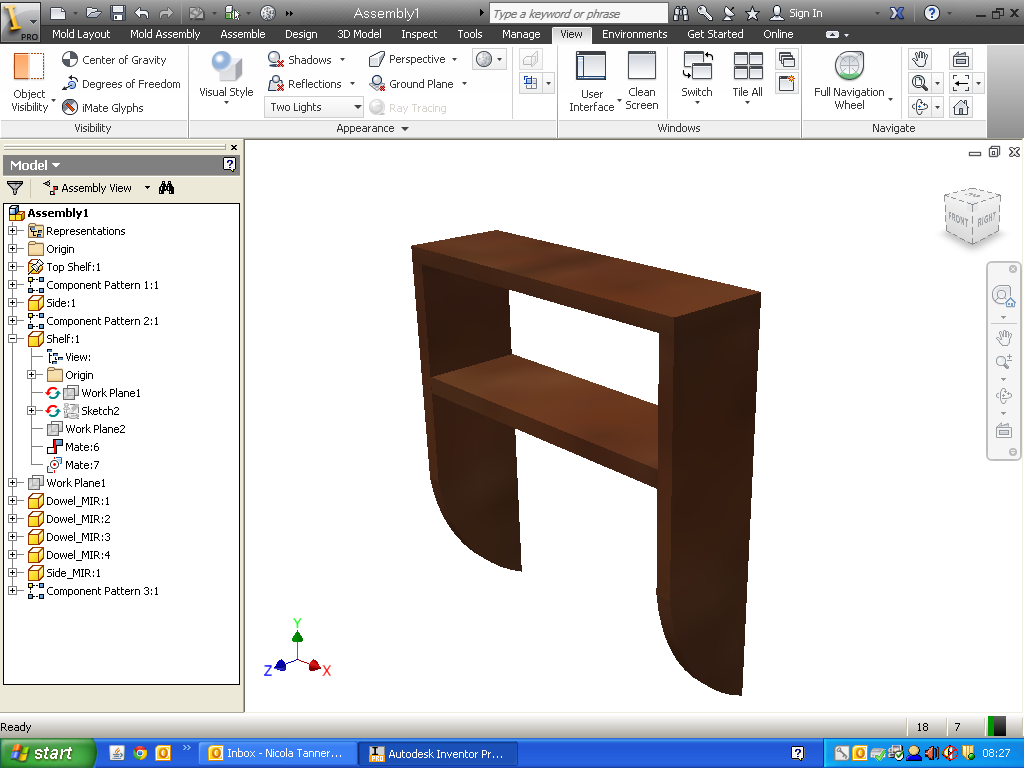 Start with the Top.
Remember you can use other tools to support you in completing the model.
Assembly Challenge Answer
I had to change the orientation of the shelf and I used mate and align to position the shelf.  I used mate to join the side surface of the shelf to the side surface of the side and align to bring it into alignment with the front of the side.
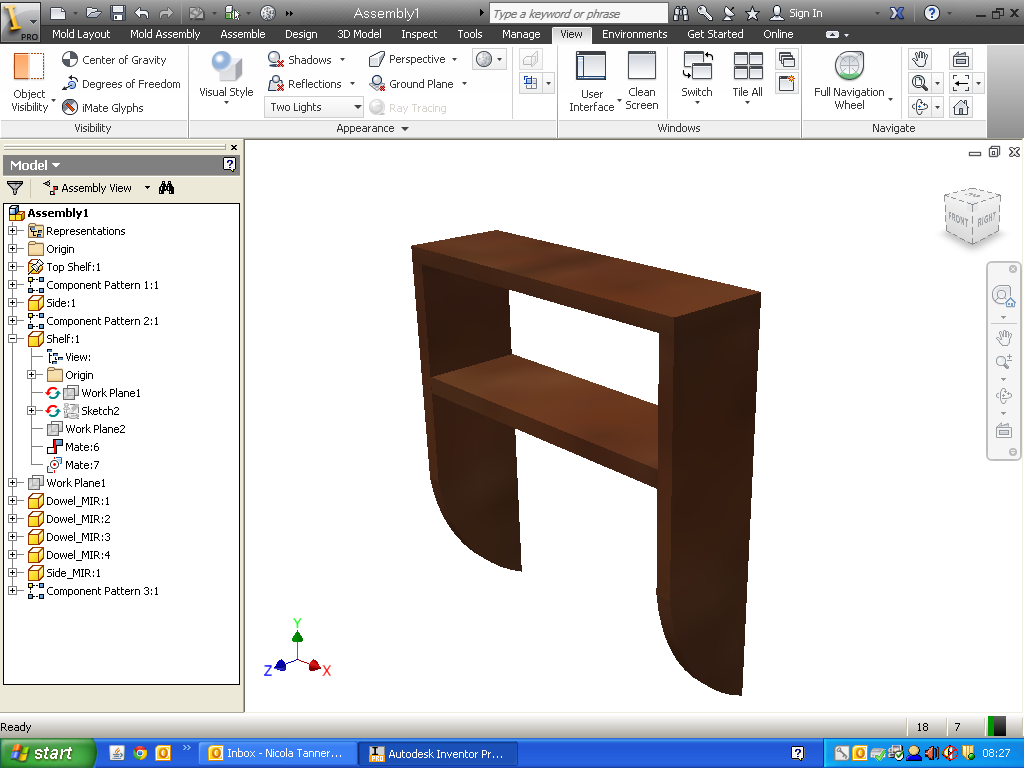 I used centre align to line up the dowels and then mate to position it them the correct depth in the hole.
To position the dowels for the shelf I had to change their orientation using by aligning the centre axis and then used mate to join the flat of the dowel with the depth of the hole.
To position the side I used align and mate.  I used align the faces to line up the front edge and side with the top and then mate to join them together.
Extra command I used to help me complete the project more efficiently were:
Rectangular pattern and mirror.
Materials & Environment
Models
File Types
Basic Terms